Definition
„Unter HT im engeren Sinne versteht man die intensive, stationsäquivalente Akutbehandlung psychisch kranker Menschen in der häuslichen Umgebung statt in der psychiatrischen Klinik. Die Behandlung erfolgt durch ein mobiles und multiprofessionelles Team, das rund um die Uhr verfügbar ist.“ 
Hepp und Schulz (2017)
1
Ausgangslage – USA, GB, …
Flächendeckend in den USA, GB, AUS, NL und Skandinavien

Regionale Modellprojekte in D, Ö, CH

Studien zur Wirksamkeit und Effizienz zur Hauptsache aus den USA und GB
2
Ausgangslage – Evidenz
Wahrscheinlichkeit stationärer Aufnahmen ↓ 
Stationäre Behandlungszeiten ↓ 
 (Mötteli, et. al., 2018)

Kosteneffektivität der Behandlung ↑
Behandlungsabbrüche ↓
Belastung der Angehörigen ↓
(NICE, 2014; Joy, Adam, & Rice, 2006; McCrone et al., 2009; Gühne et al., 2011; Murphy et al., 2012, Mötteli et al., 2018, 2020, 2021)

Angehörigen- und Patientenzufriedenheit ↑
Einschnitte im Alltagsleben ↓
Stigmatisierung ↓
(Brenner, Junghan, & Pfamatter, 2000)
3
Ausgangslage – Wirkfaktoren
Case-Load ↓

Regelmässige Hausbesuche ↑

Flexibilität ↑

Interprofessionalität ↑

Einbeziehung des sozialen Netzes ↑

Gewährleistung einer geeigneten Nachsorge ↑



Berhe et al. Nervenarzt. 2005;76:822-31; Burns et al. Acta Psychiatr Scan. 2006;113(Suppl 429):33-5; DGPPN. S3-Leitlinie «Psychosoziale Therapien bei schweren psychischen Erkrankungen». Berlin: 2013; Hepp & Stulz. Nervenarzt. 2017;88:983-8; Hepp & Stulz. Psychiat Prax. 2017;44;371-3; Wyder et al. Psychiatr Prax. 2018;45(8):405-11
4
The effectiveness of intensive home treatment as a substitute for hospital admission in acute psychiatric crisis resoultion in the Netherlands: a two centre Zelen double-consent randomised controlled trialLancet Psychiatry 2022; 9: 625–35 Published Online July 5, 2022
Randomisierte kontrollierte Studie an 2 Zentren in NL


Randomisierung

Erstkontakt und Indikationsstellung > automatisierte webbasierte Randomisierung

Verteilung 2:1 an Home Treatment oder herkömmliche psychiatrische Behandlung

Einwilligung zur Randomisierung nach Aufklärung
5
Methodik 1
Durchgeführt zwischen November 2016 und November 2018


Psychiatrische Notdienste und Notaufnahmen der beiden grossen psychiatrischen Einrichtungen (Arkin und GGZ in Geest) in Amsterdam


246 Patienten (183 Patienten im HT gegenüber 63 Patienten mit konventioneller Behandlung)


135 Frauen (55%) und 111 Männer (45%)
6
Methodik 2
Einschlusskriterien: 


Wohnsitz in Amsterdam

Alter: zwischen 18-65 Jahren

Mindestens eine DSM-IV-TR-oder DSM-5-Störung (nicht primär eine Substanzkonsumstörung)

Akute schwere psychiatrische Krise, für die ein Psychiater eine klinische Einweisung indiziert oder durchgeführt hat 

Fähigkeit, Niederländisch zu lesen und zu verstehen
7
Resultate
Nach 12 Monaten betrug die mittlere Anzahl der Behandlungstage im Home Treatment 42,47 gegenüber 67,02 für die herkömmliche Behandlung, eine Reduktion von 24,55 Tagen oder 36,6%.

Insgesamt 26 unerwünschte Ereignisse wurden registriert, davon 23 Suizidversuche - 15 [8%] in der Home Treatment-Gruppe vs. fünf [8%] in der herkömmlichen Behandlungsgruppe.

Fünf Patienten starben durch Suizid (drei [2%] in der Home Treatment-Gruppe vs. zwei [3%] in der herkömmlichen Behandlungsgruppe.

Keine Unterschiede in Bezug auf klinische Ergebnisse, Sicherheit und Patientenzufriedenheit im Vergleich zur herkömmlichen Behandlung.
8
Interpretation
HT als sicherer und wirksamer Teilersatz zur herkömmlichen Krisenbehandlung


>> Verringerung der Behandlungstage bei


Ähnlichen klinischen Auswirkungen

Ähnlicher Patientenzufriedenheit

Ähnlichen unerwünschten Ereignissen
9
Ausgangslage – Implementierung PUK
2016 – Klinik für Psychiatrie, Psychotherapie und Psychosomatik (KPPP): HT als neues Angebot

Idee: HT für alle 4 Kliniken (Kinder, Erwachsene, Alter, Forensik)

Seit 2020: Vorhaben HT Klinik für Alterspsychiatrie (KAP) als eigenständiges Projekt 

Oktober 2023: Start Implementierung HT für Kinder und Jugendlicher (KJP)

Vrsl. 1. Quartal 2025: Start Implementierung HT in der Klinik für forensische Psychiatrie (KFP)
10
Strategie
Diagnostik: 
Bildgebende Diagnostik (MRI, CT)
Labordiagnostik (Blut, Liquor)
Apparative Diagnostik (EKG, EEG)
Klinische Diagnostik
Kognitive Screenings
Neuropsychologische Testungen
Depression- und Delir-Screenings
Neurokognitive Störung > Gedächtnissprechstunde 

Therapie:
Integriert psychiatrisch - psychotherapeutisch
Psychotherapeutisch (Expositionstherapie, Verhaltensaktivierung u.a.)
Ergotherapie
Sozialpsychiatrisch
11
Modus Operandi
HT ist eine den Akutstationen gleichwertige Behandlungseinheit



Dieselben Behandlungselemente wie Akutstation

Tägliche Hausbesuche durch eine Fachperson (30-60 Minuten)

Häufigkeit und Dauer abhängig von individuellen Situation

Besuchsfrequenz: Festlegung i.R. täglichen interprof. Besprechungen

Ergotherapie, Soziale Arbeit und Psychologie nach Indikation

Zusätzlich: sämtliche Angebote (diagnostisch und therapeutisch) an den Hauptstandorten der PUK
14
Zugangsweg und Aufnahmezeiten
PatientInnen ab 18. Lebensjahr

Anmeldungen von Mo – Fr 08.00-17.00

Zuweisung Triagestelle, Disposition > Prüfung der formalen Aufnahmekriterien

Rücksprache mit Kaderarzt > Abklärungs- /Aufnahmegespräch, zusammen mit Pflegefachperson, in der Regel innert 2 Tagen
13
Zielgruppe und Einschlusskriterien
Akut und intensiv behandlungsbedürftige Menschen ab 18 Jahren mit einer psychischen Erkrankung

Indikation zum stationären Aufenthalt

Einverständnis PatientInnen und im selben Haushalt lebenden Personen
16
Ausschlusskriterien
Akute Selbst- oder Fremdgefährdung

Fehlende Absprache- und Kooperationsfähigkeit in Bezug auf das HT-Behandlungssetting 

Akute Intoxikation

Entzug oder schwere Abhängigkeitserkrankung als hauptsächlicher Behandlungsanlass

Delir

Mittelschwere und schwere Demenz (mit Vorbehalt)
17
Von HT
vertraglich bedienbare Gemeinde
Von HT
vertraglich nicht bedienbare Gemeinde
Einzugsgebiet
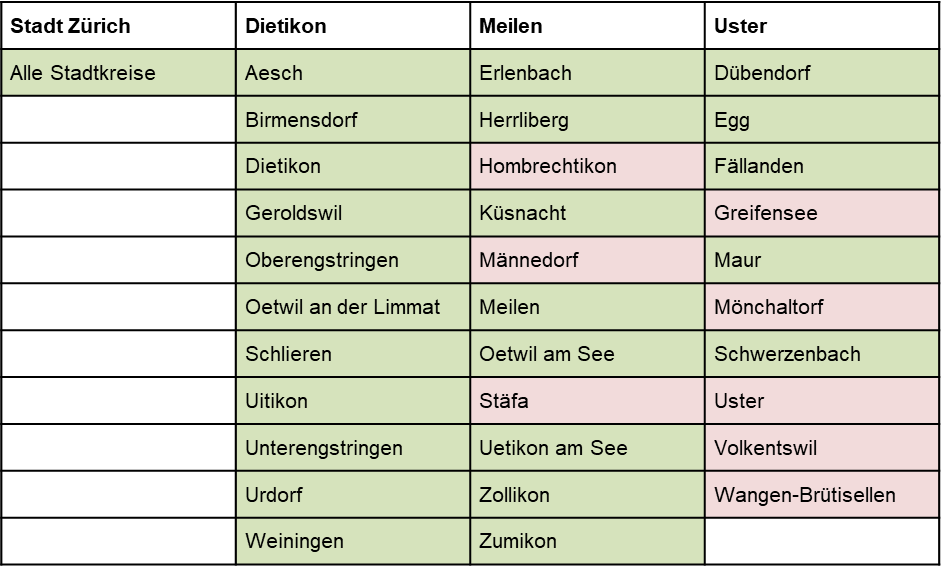 18
Fallvignette – Frau K.
Frau, geboren 1998

Maniforme Erstpsychose im Urlaub in Mexiko (Januar 2022):
Desorganisiertheit, Verfolgungsideen, Unruhe, diffuse Ängste
Kurzfristiger Abbruch der eigentlich geplanten Rückreise in die Schweiz
Durch auffälliges Verhalten Unterbringung in Polizeigewahrsam für 1 Nacht

Rückreise in die Schweiz
19
Fallvignette – Frau K.
Notfallpsychiater durch Familie avisiert

Zunächst stationäre Zuweisung in die Klinik per Fürsorgerischer Unterbringung

Hospitalisation auf einer Akutstation
Ausgeprägte Unruhe, Distanzminderung gegenüber Mitpatientinnen
Rezidivierende Isolationen zur Reizabschirmung und zum Schutz
Teilremission nach einigen frustranen Pharmakotherapieversuchen

Intervention der Familie und Entlassung gegen ärztlichen Rat
19
Fallvignette – Frau K.
Übertritt ins Home Treatment 

Intensive Mitbetreuung durch das familiäre Umfeld
Teils mit 24-Stunden 1:1 Betreuung durch die Familie

Medikamentöse Optimierung und Stabilisierung über mehrere Wochen

Organisation einer ambulanten Weiterbehandlung
Zunächst bei der Patientin 
Später im Ambulatorium
20
Fallvignette – Frau K.
Patientin wohnt wieder allein in stabiler Partnerschaft

Geht ihrem Studium nach

Unter Lithiumtherapie durchgehend stabil

Keine Rückfälle
21
Herzlichen Dank für die Aufmerksamkeit
20